Aula 3 Planejamento em marketing político e eleitoral
Profa. Dra. Katia Saisi
Planejamento Estratégico de Campanhas Eleitorais
Instituto do Legislativo Paulista
Objetivo
Aplicar os princípios estratégicos no planejamento do marketing político e, particularmente, do marketing eleitoral. 
Afinal, as eleições são os principais instrumentos de rodízio ou troca de poder, constituindo-se, portanto, num dos pilares dos sistemas democráticos. 
Isso ocorre tanto na política oficial, partidária, como nas diversas instituições civis, como sindicatos, associações profissionais, federações, universidades, clubes etc.
PLANEJAR 
PARA 
VENCER
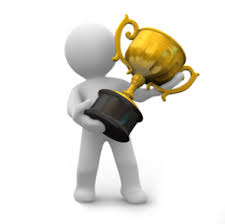 Sociedade e política
As disputas eleitorais acontecem dentro de um determinado ambiente ou terreno. O principal ator é o eleitorado.
A principal ferramenta para conhecer o ambiente são as pesquisas, que estudam o eleitorado, suas condições de vida e de trabalho, suas necessidades, anseios e desejos. 
Na sociedade política, é preciso levar em conta toda a sociedade, com suas semelhanças e diferenças econômicas, culturais e sociais. 
O ponto de partida é conhecer as semelhanças e diferenças que existem na sociedade em que está o eleitorado
Relações de convivência
A vida em sociedade se dá pelas relações de convivência que se estabelecem em vários níveis: há relações de emprego e trabalho, de vizinhança e comunidade, familiares, religiosas, culturais etc. 
Essas relações conduzem aqueles que são semelhantes a se associarem, formando agrupamentos de interesses. 
Por outro lado, esses agrupamentos diferem de outros dentro da mesma sociedade. 
São essas diferenças e desigualdades que geram atritos, lutas e até mesmo guerras.
O papel da política
A política e a sociedade política foram criadas justamente como mecanismos de regulação de suas diferenças. 
O principal mecanismo político é o Estado, que evoluiu de formas personalistas, como as tiranias, oligarquias, feudos e reinados no passado, para formas mais democráticas de divisão e combinação de poderes, como vemos hoje. 
As relações políticas passaram a desempenhar um papel decisivo na vida social. 
A política é, em essência, a relação que os homens estabelecem entre si para regular as diferenças da vida em sociedade. Como o Estado é o principal instrumento dessa regulação, o centro da ação política acaba sendo a disputa pelo poder de Estado.
Estruturação do Estado
Na sua forma moderna e democrática, o Estado se estrutura em três poderes: o Executivo (governo), Legislativo (parlamento) e Judiciário (justiça). 
Os três existem em nível municipal, estadual e federal, sendo formados por diversos aparelhos ou mecanismos, como secretarias de Estado, ministérios, forças armadas, polícias, órgãos burocráticos, câmaras ou assembleias e fóruns judiciais. 
Todos funcionam como canais de representação dos interesses dos membros ou grupos da sociedade e formam, junto com os partidos políticos, a chamada sociedade política.
Por mais ampla que a sociedade política seja, ela não consegue assimilar o crescente pluralismo de interesses da sociedade
Representação partidária
Dada a impossibilidade de a sociedade política assimilar todos os interesses plurais da sociedade civil faz com que esta se organize sob a forma de representação.
Partidos: são a forma mais moderna de representação política dos interesses pluralistas da sociedade. Eles se distinguem por seus aspectos ideológicos, políticos e organizacionais. 
Os aspectos ideológicos são relacionados às ideias ou visões gerais de mundo e de sociedade que caracterizam a mentalidade de um grupo. 
As ideologias refletem os sentimentos culturais mais profundos das pessoas, como os de propriedade, família, nação, liberdade, igualdade, fraternidade e pátria. 
É nas ideologias que as políticas dos partidos estão amarradas e que devem receber atenção especial na formulação das estratégias políticas e de comunicação.
Conotações ideológicas
Sobre as ideologias agem, porém, fatores políticos de disputa pelo poder, fazendo com que partidos ou agrupamentos ideológicos diferentes se aliem ou que grupos semelhantes se coloquem em campos opostos. Isso acontece porque, na vida prática, os componentes políticos acabam tendo mais força que os ideológicos.
As definições ideológicas servem para evitar grandes contradições entre as políticas programáticas (de longo prazo, estratégicas) e as políticas conjunturais (de curto ou médio prazos, táticas). 
Políticas ou propostas programáticas ou estratégicas são aquelas de longo prazo, que visam revolver os problemas estruturais da sociedade. Os partidos liberais e os socialistas apresentam propostas totalmente opostas aos problemas estruturais, como o papel do Estado, do capital, da tecnologia etc.
Propostas conjunturais ou programas táticos são as de curto e médio prazos, que procuram responder às questões conjunturais. Elas contêm elementos das propostas programáticas, mas focam nas necessidades imediatas. Devem ser viáveis e articuladas às propostas programáticas para que se reforcem e o partido ganhe credibilidade.
Correlação de forças
A propaganda de cada uma dessas políticas procura ressaltar as vantagens de cada um de seus aspectos para o país e para a maioria da população, de modo a modificar a correlação de forças, se esta estiver desfavorável, ou consolidá-la e ampliá-la, se ela for favorável. 
Mas o que é isso?
A população não é homogênea, sendo segmentada em classes, setores ou grupos sociais com diferentes preferências partidárias e políticas, em proporções que variam de local para local. 
A essa proporcionalidade social e política chama-se correlação de forças. 
Em termos sociais, é mais fácil de medir essa correlação de forças, pela identificação da renda, posição social, traços culturais e distribuição geográfica. Em termos políticos, a segmentação é mais variável, indo do apoliticismo à preferência por partidos e candidatos. 
A correlação de forças políticas é também muito flutuante.
Desafio dos partidos e candidatos
Detectar a real correlação de forças sociais e políticas, para poder definir suas políticas programáticas e conjunturais. 
É, portanto, necessário conhecer o perfil dos eleitores e o que cada segmento social tem de demandas e expectativas econômicas, sociais, culturais e psicológicas que pretende ver atendidas pelas eleições. 
Identificação por renda: classes A a E. Na política, também F.
No Brasil: 80% classes C a F e 20% A e B.
Como as demandas de cada segmento varia com o tempo, é fundamental recorrer às pesquisas de opinião, para identificá-las e incorporá-las na elaboração das estratégias políticas e de comunicação.
Cabe também analisar a conjuntura política.
Conjuntura política
Conjunto de fatores que retrata um determinado momento da estrutura política da sociedade em movimento. São os diferentes aspectos da conjuntura que determinam se um partido e seus candidatos mantêm ou trocam suas táticas.
Na economia: a inflação deve manter-se estável, cair ou subir? O plano do governo está atingindo seus objetivos? O desemprego deve aumentar ou diminuir? E os preços, como vão se comportar? E em relação ao poder aquisitivo da população?
Na vida social: que setores se beneficiarão com a melhora da economia? Como está a distribuição de renda? A pobreza e miséria vão expandir ou retrair? As classes médias estão empobrecendo ou não? As políticas sociais tendem a melhorar? Os níveis de violência diminuíram?
Na política: como a população interpreta as linhas de ação dos três poderes? Como tendem a se comportar as diferentes forças políticas?
Na campanha eleitoral: quais as estratégias e táticas dos principais adversários? Houve mudanças? Que fatores estão influenciando a campanha eleitoral?
Estratégias políticas
Envolve o conjunto de ações que devem conduzir à eleição do candidato. 
Objetivos estratégicos: é óbvio que qualquer candidato objetiva ser eleito. Mas há candidatos que se lançam numa campanha com o objetivo de vencer na eleição seguinte. Além do objetivo central, devem ser estabelecidos objetivos secundários, relacionados com a obtenção de votos concentrados em determinadas áreas e dispersos em outras, com a conquista de certos aliados e com o apoio das bases.
Adversários: a determinação dos adversários é imprescindível para a conquista dos votos, tanto para candidatos majoritários, como proporcionais. É a forma simbólica e negativa pela qual o candidato se identifica com o eleitorado, aproveitando sua rejeição ao adversário para transformar em força favorável à própria candidatura. 
Base social e política: é o ambiente ou terreno onde o candidato vai procurar seu eleitorado. A definição da base vai determinar a adequação do perfil do candidato e de suas propostas.
Aliados: são necessários para ampliar o poder da campanha, bem como para atacar os adversários. Essas alianças nem sempre são explícitas ou formais. 
Programas ou propostas: são a parte propositiva do candidato, em que ele apresenta sua perspectiva de ação se eleito. Devem estar articulados às demandas e expectativas do eleitorado.
Perfil do candidato: todo candidato tem um perfil próprio, em relação à sua origem, posição social, ideologia, ação pública e imagem construída. O ideal é manter esse perfil, mas às vezes é necessário corrigir aspectos que causam rejeição no eleitorado.
Táticas políticas
São as orientações ou ações que procuram resolver questões conjunturais específicas. 
Devem sempre subordinar-se à estratégia e preocupar-se sempre em modificar ou manter a correlação de forças políticas de quem as adotou. 
A medida do sucesso ou insucesso tático é justamente o fato de a correlação de forças ter melhorado a nosso favor ou a favor do adversário. 
É preciso a todo momento definir os problemas táticos que envolvem a campanha, que surgem com a evolução da conjuntura, para adoção de linhas de ação para enfrentá-los. 
Isso demanda um rastreamento constante dos problemas existentes, bem como modificações nas formas de organização adotadas pela campanha, incluindo a propaganda.
O plano estratégico
O planejamento vai estabelecer as prioridades e o encadeamento das ações no tempo e no espaço da campanha, partindo das condições reais existentes em termos de adversários, base social e política, aliados, recursos materiais e humanos, para definir as necessidades políticas, de comunicação e propaganda e de organização para alcançar os objetivos traçados. 
O planejamento estratégico estabelece:
Planos de pesquisas: para definir o ambiente eleitoral com que defrontamos e as nossas próprias condições.
Processo de definição da estratégia política: objetivos, adversários, base social e política, aliados, propostas, perfil do candidato etc.
Processo de definição da estratégia de comunicação: identidade, imagem, conceito, marca e ações de comunicação.
O plano operacional.
Plano operacional
Conjunto de atividades ou ações necessárias para implementar as estratégias políticas e de comunicação.
Recursos humanos (incluindo funções e estrutura organizacional, com organograma).
Recursos materiais (instalações, equipamentos, materiais diversos).
Recursos financeiros (para investimento e manutenção).
Cronograma ou prazos de execução das ações.
Responsabilidades pessoais para as ações programadas.
Instrumentos de planejamento
Analise do problema: conhecimento da realidade existente e das possíveis consequências da ação humana sobre ela.
Estudo das diversas hipóteses possíveis para agir sobre a realidade com vistas a alcançar os objetivos desejados. 
Escolha das hipóteses mais adequadas (tomada de decisão sobre o caminho a seguir).
Definição das etapas de ações.
Relações entre o marketing político e o comercial
Administração de marketing
Para a American Marketing Association:
É processo de planejamento e execução da concepção, preço, promoção e distribuição de ideias, bens e serviços para criar trocas que satisfaçam metas individuais e organizacionais.
É essencialmente uma atividade de administração da demanda. Sua tarefa é influenciar o nível, o tempo e a composição dessa demanda.
Marketing político
Marketing político é, portanto, “entender o que os eleitores querem em um determinado momento e posicionar o candidato de acordo com os anseios, expectativas e frustrações da população” (Figueiredo, 1994). 
Diferença entre marketing político e eleitoral:
O marketing político é voltado para a construção de uma imagem de longo prazo. Utiliza as mesmas técnicas do marketing eleitoral só que com uma visão mais ampla. 
Já o objetivo do marketing eleitoral é angariar o maior número de votos para ganhar uma eleição, com data marcada. 
A diferença fundamental é, portanto, uma questão de tempo.
Público-alvo x posicionamento
No Brasil, cerca de 140 milhões de eleitores.
Eleições a cada 2 anos, com focos distintos.
Para os grandes eleitorados, as ferramentas de marketing (propaganda, pesquisas, relações públicas, eventos etc.) são muitas vezes a única forma de contato dos eleitores com os candidatos. 
Quanto menor o colégio eleitoral maior é a força dos partidos e das relações políticas.
 O marketing se baseia no estabelecimento de estratégias, onde duas escolhas são determinantes: o público-alvo e a o posicionamento.
Público-alvo
É integrado por todos aqueles para os quais a campanha está sendo feita, ou seja, homens, mulheres, acima de 16 anos, com título de eleitor em dia, de uma determinada área geográfica ou segmento social ou profissional. 
No início da campanha essa é um das primeiras escolhas, pois ela determina todas as outras.
Posicionamento
Qual conceito sobre o candidato espera-se que o público-alvo construa em sua mente. 
O posicionamento estratégico é a forma pela qual as pessoas vão reconhecer o candidato. Ele é fundamentado na diferenciação e leva em conta alguns enfoques básicos, como a identidade do candidato e do partido, ou seja, o “produto” a ser apresentado: suas características pessoais, temperamento, formação, história de vida e comportamento. 
No caso do partido, é preciso também ter claro seus princípios, programas, tipo de organização etc. Também deve considerar o vínculo do candidato com a comunidade ou determinado segmento, como ser representante de uma categoria profissional ou de uma região específica.
O posicionamento não pode ser arbitrário e devem-se evitar mudanças radicais de posição – como defender a pena de morte e depois os direitos humanos dos presos ou defender o direito das mulheres ao aborto e depois condená-lo.
Como saber quais são os desejos, sonhos e expectativas do eleitor?